男性の育児応援ワークショップ
改正育児・介護休業対応
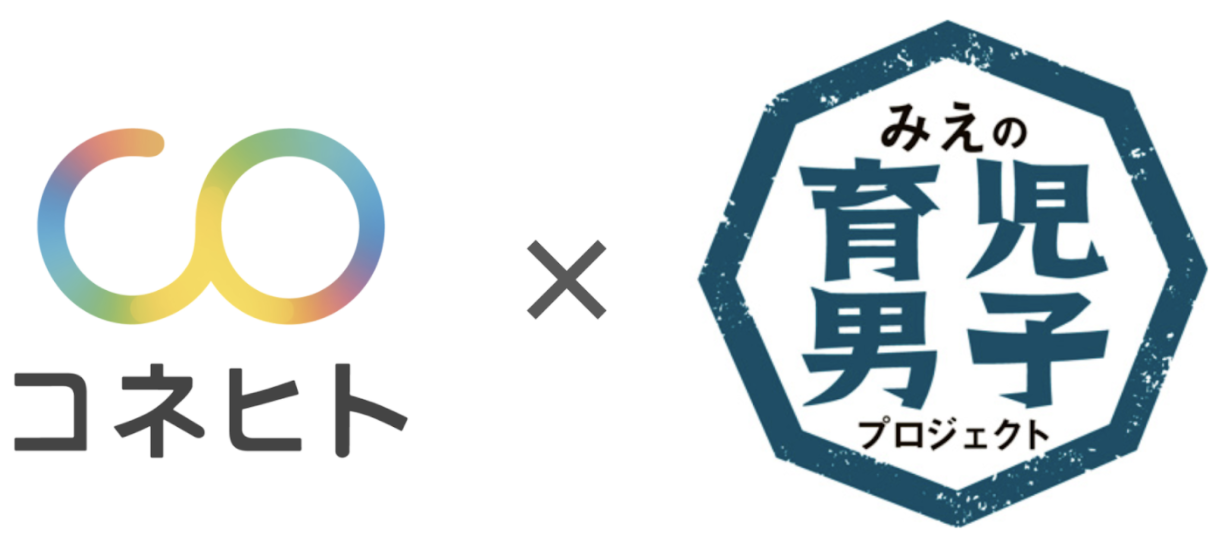 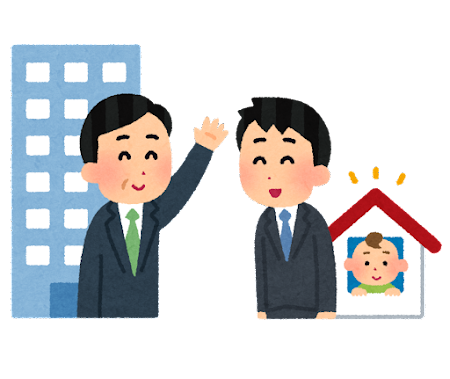 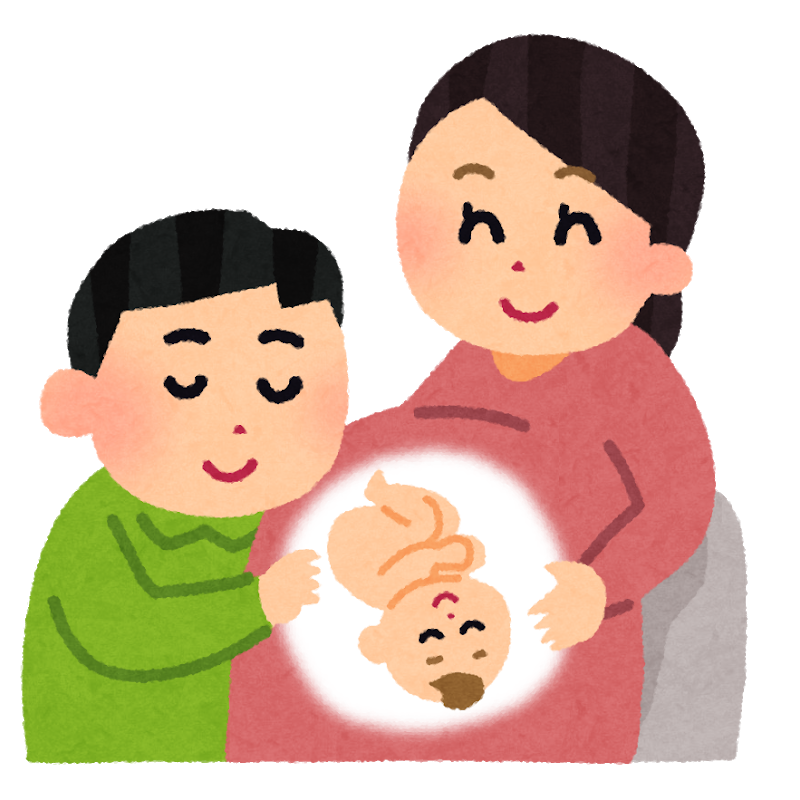 1
本日のワークショップの目的
2
改正育児・介護休業法における育休制度を理解しよう

男性の育児参画への理解を深めよう

育児を行う従業員へのサポートを考えよう

 　　　
　　　　　　仕事と育児等の両立支援に向けた
　　　　　　　職場風土づくりにつなげましょう
3
はじめに
4
妻と夫の平均家事・育児時間
平日の夫の家事時間や育児時間はどのくらいでしょうか。（単位：分）
妻と夫の平均家事時間
妻と夫の平均育児時間
300
750
？
263
532
？
200
500
100
250
（分）
（分）
夫
妻
妻
夫
※出典：2018 年社会保障・人口問題基本調査第 6 回全国家庭動向調査
5
妻と夫の平均家事育児時間
妻と夫の平均家事時間
妻と夫の平均育児時間
300
750
妻の
１／７
妻の
　１／６
263
532
200
500
100
250
86
（分）
（分）
37
夫
妻
夫
妻
※出典：2018 年社会保障・人口問題基本調査第 6 回全国家庭動向調査
6
男性の育児参画について
7
妻の夫に対する愛情曲線
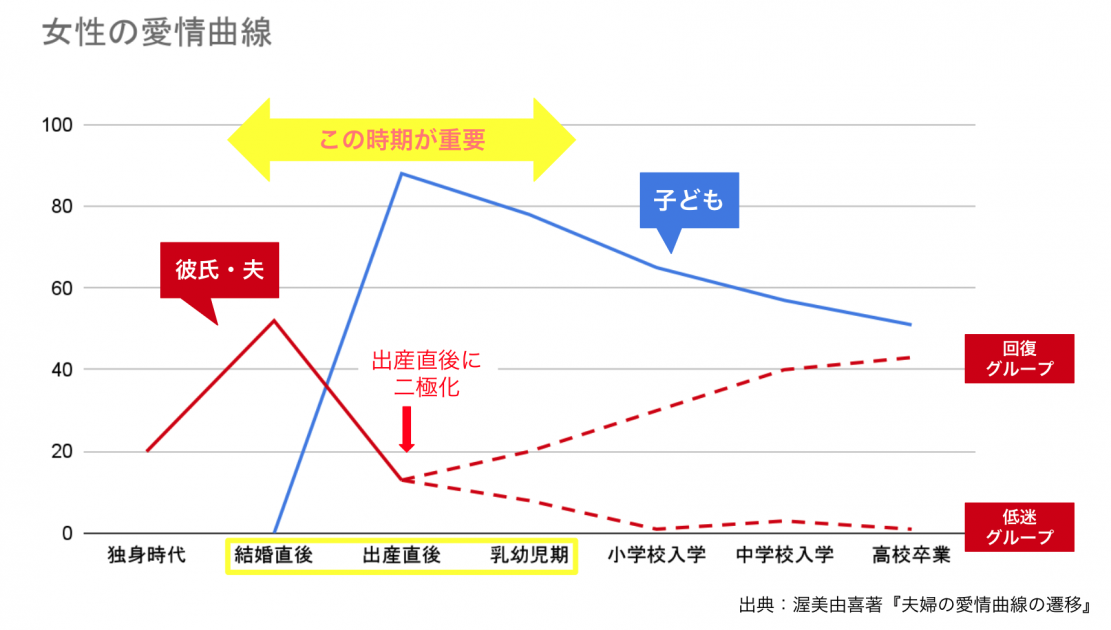 →順調に回復
産後１年、特に
幼児期まで積極的に育児をした夫
出産
直後
8
産後サポートの重要性
産後のママ

✔出産後の体には大きなダメージ
✔ホルモンの変化や子育ての不安等
　　で精神的に不安定に・・・
パパの
育休取得
□ 極度の悲しみ
□ 気分の変動が激しくなる□ イライラしやすくなる　
□ 極度の疲労感、睡眠障害
□ 無力感、絶望感、自殺願望
□ 子どもに対する関心の喪失
□ 児童虐待　など
産後うつ
男性の育児参画は
　ママの産後サポートに
　　　　　大切です！！
定時帰宅など両立サポート
9
共働き世帯数の推移
夫婦の家事・育児時間には大きな差があるものの、
　　　　共働き世帯は２倍以上に増加！
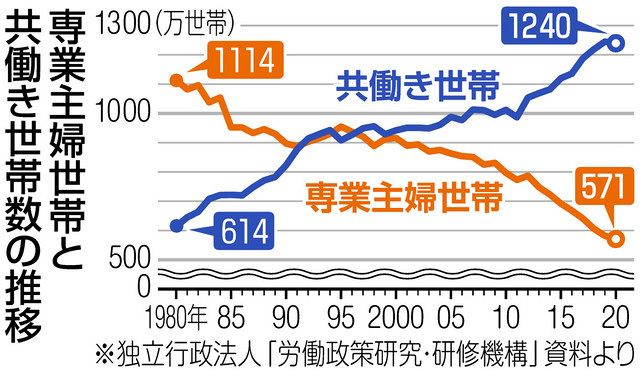 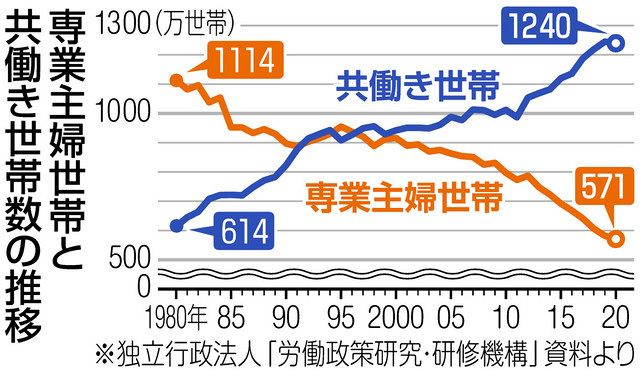 ※出典：労働政策研究・研修機構（独立行政法人）
10
夫の家事・育児時間と妻の継続就業割合・出生割合
夫の家事・育児時間が多いほど
　　　妻の継続就業率と第二子以降の出生割合が高くなる
出生割合
UP！
女性活躍！
【夫の平日の家事・育児時間別
　　　　　　　　妻の出産前後の継続就業割合】
【夫の休日の家事・育児時間別
　　　　　　　　第二子以降の出生割合】
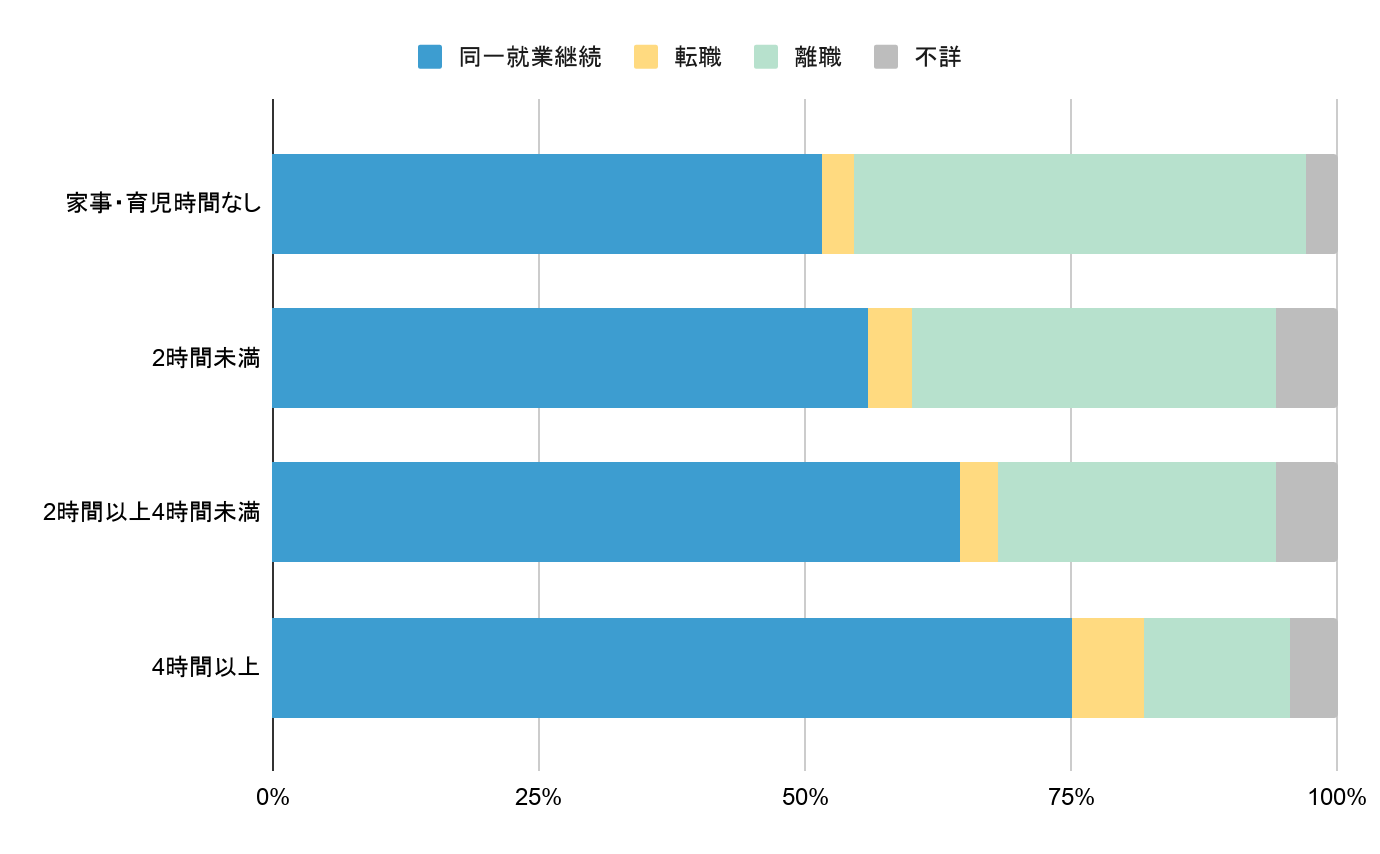 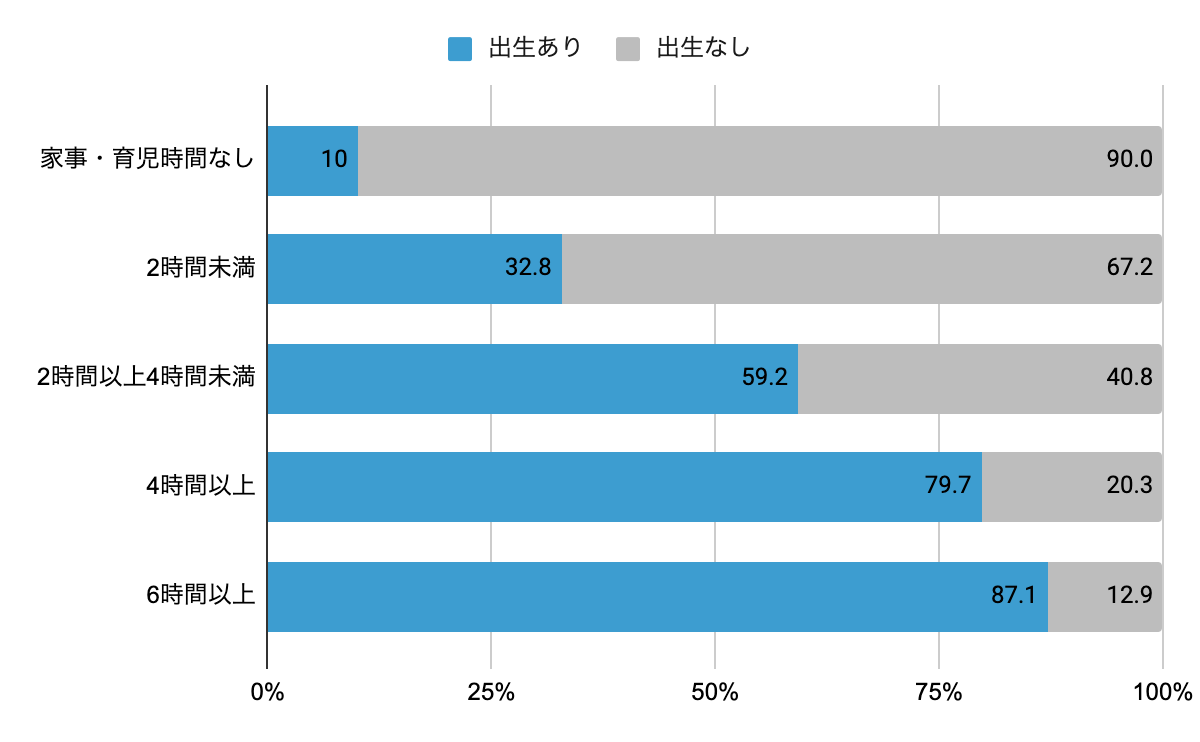 ※出典：仕事と生活の調和(ワーク・ライフ・バランス)レポート2017
（厚生労働省「第14回21世紀成年者縦断調査の概況」）
11
改正育児・介護休業法のポイント
12
当事者
✔産後パパ育休　 出生後８週以内に２回まで分割して最大４週間まで取得可能
✔育児休業　　　  子が１歳までの間で分割して２回まで取得可能
✔有期雇用労働者の育児・介護休業の取得要件の緩和　※R4.4月～
R4.4月～
R4.10月～
事業主
育児休業を取得しやすい環境の整備
個別の周知・意向確認
✔妊娠・出産を申し出た労働者に対して、制度の周知・育休取得意向確認
✔育児休業・産後パパ育休に関する研修の実施
✔育児休業・産後パパ育休に関する相談体制の整備等（相談窓口設置）
✔自社の労働者の育児休業・産後パパ育休取得事例の収集・提供
✔自社の労働者へ育児休業・産後パパ育休制度と育休取得促進に関する方針の周知
✔育児休業等を理由とする不利益取り扱いの禁止・ハラスメント防止 
✔育児休業取得状況の公表の義務化　※R5.4月～　従業員数1,000人超の企業
13
事業所における男性育休推進
14
育休取得推進は、様々な面で組織を成長させる機会となります！
✔　業務の属人化を防止
✔　長時間労働の抑制、生産性向上
✔　誰もが働きやすい職場となり従業員満足度向上
✔　多様な人材の活躍
✔　人材の定着
✔　後輩・後任者の自立と成長の促進
強い組織づくり
企業ブランド向上
✔　従業員を大切にする企業としてのブランドイメージ向上
採用力強化
✔　仕事と育児の両立に高い関心を持つ新卒学生等からも
　　  選ばれる企業に
15
（補足）新卒学生の育児や家庭に対する意識の変化
男性育休取得推進は人材採用力強化につながります！
※「育児休業をとって積極的に子育てしたいですか」に対し、約６割の男子学生が「したい」と回答
８年間で
20ポイント増
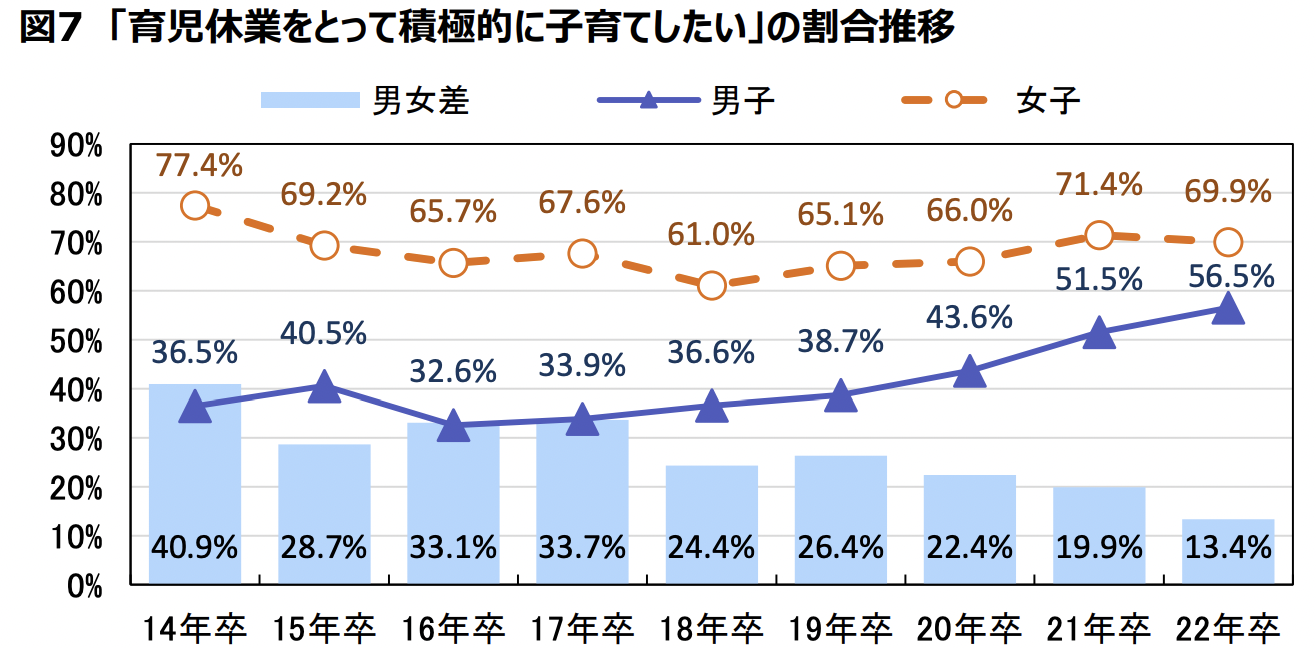 出典：マイナビ 2022年卒大学生のライフスタイル調査 <今の自分と未来編>～ 就活生の今と、思い描く未来のイメージ～
16
ワーク
今後のアクションを考えよう
17
男性の育児参画の推進について
私たちができることを考えてみましょう
個人ワーク（10分）
1
グループ内共有（10分）
2
全体発表（5分）
3
18
個人ワーク
Q1：教えて、あなたの失敗談！
Q2：今後1年でどのような変化が生じそうですか。（育児・家事・職場）
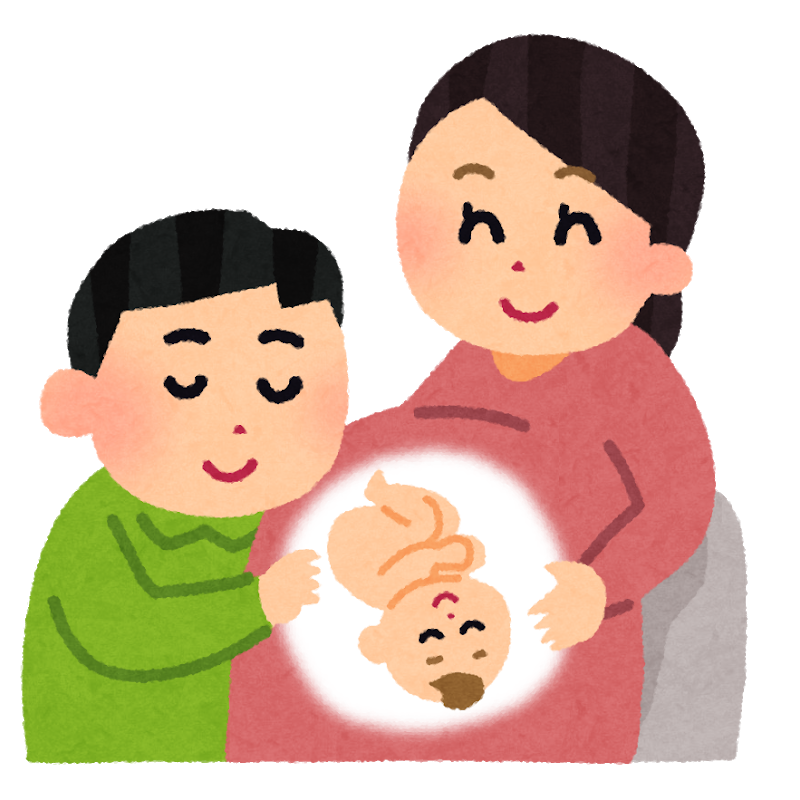 Q3：変化に対する今のあなたの気持ちを教えてください。
Q4：今後どのようなアクションをとっていきたいですか。（家庭・職場）
19
続いて
グループ内共有にうつります
20
グループ内共有時ルール
1
オープンマインドで話しましょう
→なんでも質問し合える・話し合える雰囲気をみんなでつくりましょう
2
お互いに積極的にリアクションしましょう
→否定せず、フラットな姿勢でリアクションしましょう
具体的に質問してみましょう
→「もっと聞きたい！」「詳細が気になる！」など、どんどん聞いてみましょう
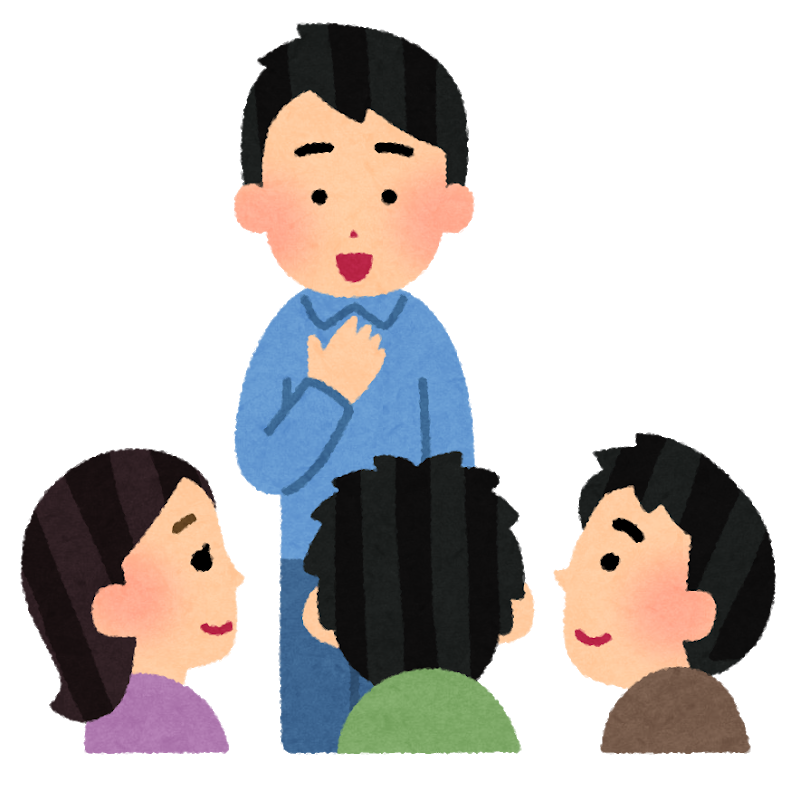 3
【10分後】各グループ代表1名から発表をお願いします。
新たに発見したこと、学び、感想　etc
グループの中で発表者を1名決めておきましょう。
21
全体への共有
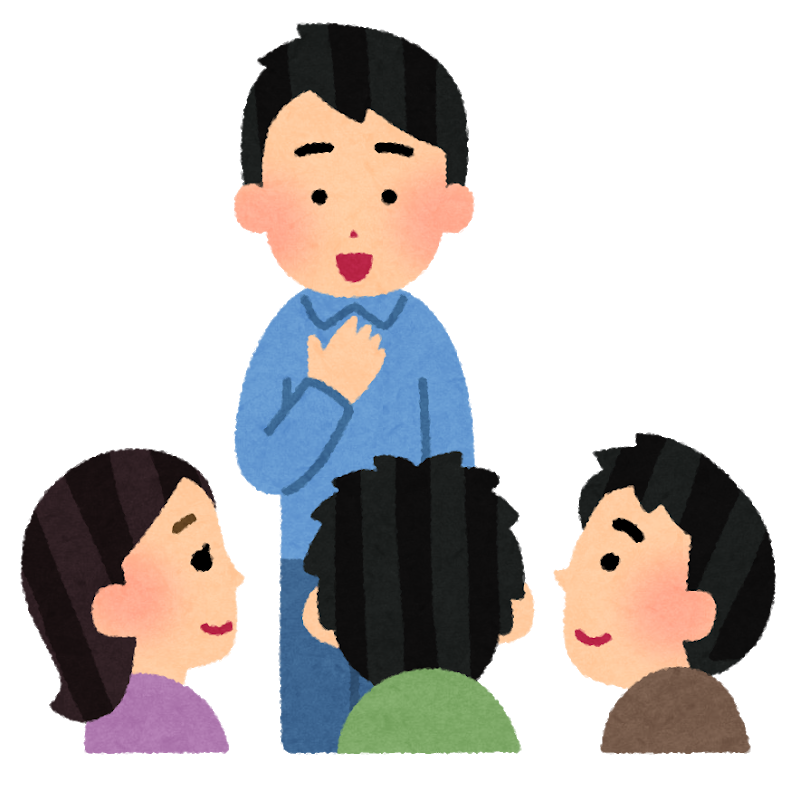 新たに発見したこと、学び、感想等を
各グループ２つずつ発表しましょう。
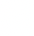 22
さいごに
23
わが社の取り組み
※各社の制度等を記載して
従業員への周知にご利用ください※
育児支援制度
（記載例）
・育児休暇　（有給）　出生後1か月以内に〇日
・早出遅出勤務制度　末子が○歳まで利用可
・育児短時間勤務　　　○○歳まで利用可
（記載例）
・ 育休からの復職者向け研修（〇〇/○○開催）
・ 社内パパママ研修　（対象：未就学児がいる従業員）　〇／○開催予定
・ 子ども参観　（毎年夏休み期間に実施予定）
各種研修など
制度利用の事例
（記載例）
・第1子出生にともない、〇〇カ月間の育児休暇を取得
　社内イントラネットで詳細を掲載しています。
相談窓口のご案内
（記載例）
人事企画部 育児・介護担当 ☎　〇〇〇ー〇〇〇ー〇〇〇〇
　　　　　　　　　　　　　　　　　　　　　　Mail　XX@XX.com
24
本日のワークショップの学びを活かし、男性の育児参画の推進をはじめ
仕事と育児等の両立ができる職場風土を
みんなで作っていきましょう！
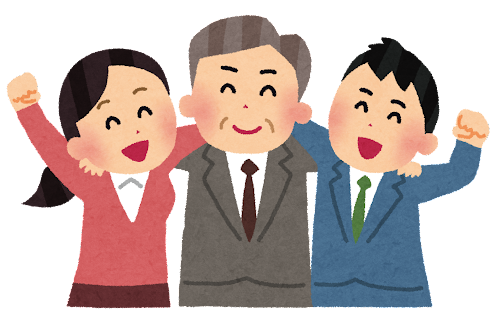 25
おつかれさまでした
三重県子ども・福祉部少子化対策課　　
令和４年３月 教材制作：コネヒト株式会社
26